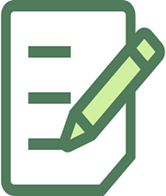 ONA TILI
7- sinf
MAVZU: ISH QOG‘OZLARI USTIDA ISHLASH
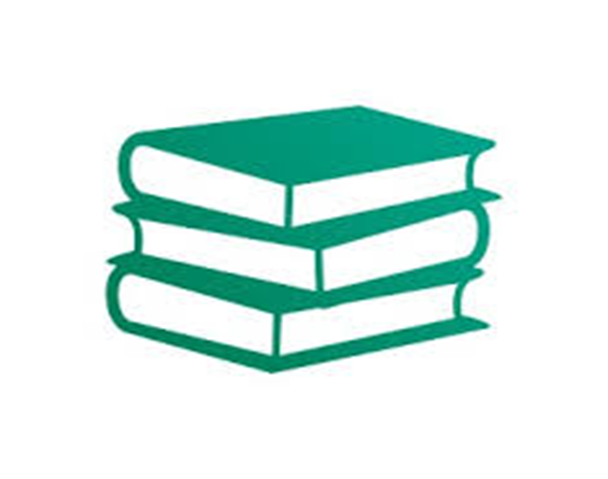 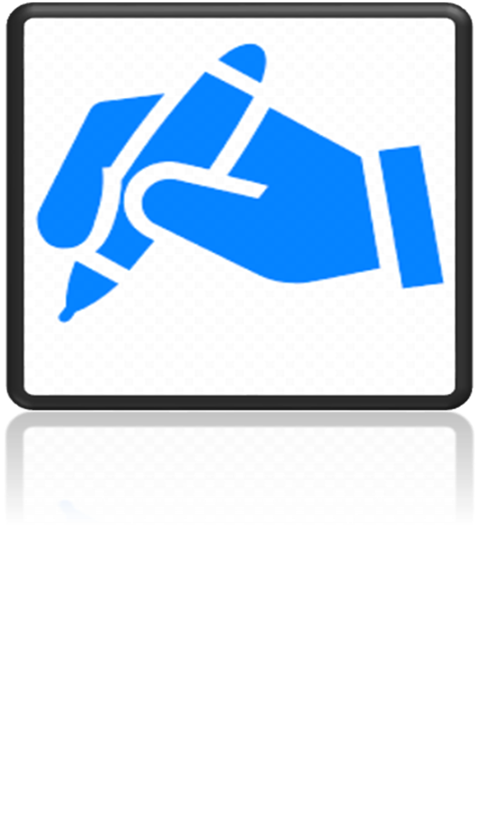 SAVOL
Ish qog‘ozlari  bizga nima uchun kerak?
?
Ish qog‘ozlari bo‘lmasa ham ish jarayonini amalga oshirib bo‘ladimi?
?
Ish qog‘ozlarining  turlari
Ariza
Tilxat
Tavsifnoma
Tavsiyanoma
Tushuntirish xati
Ma’lumotnoma
BILIB OLING!
Kishi o‘z fikrini aniq va ravon ifodalashi uchun tildagi uslublardan xabardor bo‘lishi, kundalik so‘zlashuv tilidan tashqari rasmiy-ish yuritish tilini ham bilishi kerak.
Bilib oling!
“O‘zbekiston Respublikasining davlat tili haqida”gi Qonunning 19-moddasida: “Muassasalar, tashkilotlar va jamoat birlashmalari muhrlari, tamg‘alari, ish qog‘ozlarining matnlari davlat tilida bo‘ladi”, deb belgilab qo‘yilgan.
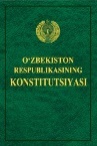 .
MA’LUMOTNOMA
Sohiba Oripova Samarqand shahar Istiqlol ko‘chasi, 13-uy, 37-xonadonda yashaydi. 
Ma’lumotnoma Samarqand davlat universitetiga taqdim etish uchun berildi. 

“Istiqlol” mahalla      (imzo)      Y. Shokirov fuqarolar  yig‘ini raisi:       Kotib:                       (imzo)     A. Xolmatov
Ma’lumotnomaning zaruriy qismlari
1. Ma’lumotnoma beruvchi tashkilotning nomi
2. Ma’lumotnomaning tartib raqami va berilgan sanasi
3. Hujjat turi (ma’lumotnoma)
4. Ma’lumotnoma berilayotgan shaxsning ismi, otasining ismi
5. Ma’lumotnoma maqsadi
6. Rahbarning imzosi
7. Muhr
ARIZA
Xorazm viloyati  Xonqa tumanidagi32-umumta’lim maktabi direktoriX. Rahmonovaga 7-sinf o‘quvchisiOdiljon  Karimovdan
ARIZA         Ota-onam bilan birga Xonqa tumani Yangiobod qishlog‘iga doimiy yashash uchun ko‘chib kelganimiz sababli meni maktabning 9-sinfiga qabul qilishingizni so‘rayman.
2019-yil 10-avgust        (imzo)    O. Karimov
ARIZA
Biror iltimos, so‘rov bilan muayyan rasmiy shaxs yoki idoraga yozma murojaat ariza deyiladi
Ariza so‘zining ma’nosi iltimos, murojaat degan ma’noni ifodalaydi.
Esda saqlang!
Ariza ish qog‘ozlari ichida eng ko‘p tarqalgan hujjat turidir.
Ariza matni o‘zining doimiy qolipiga ega. Undagi gapning oxirgi kesimi,  so‘rayman, iltimos qilaman kabi tarzda yoziladi.
Ariza (zaruriy qismlar)
Ariza yo‘llangan muassasaning yoki mansabdor shaxsning nomi.
Ariza yozuvchining turar joyi, vazifasi, ismi, ota ismi va familiyasi.
3. Hujjatning nomi (Ariza).
4. Asosiy matn (taklif, iltimos, shikoyat kabi).
5. Arizaga ilova qilinadigan hujjatlar (agar zarur bo‘lsa).
6. Ariza yozuvchining imzosi, ismi va ota ismining bosh harflari, familiyasi.
7. Ariza yozilgan vaqt(yil, kun, oy).
Kichraytish-erkalash qo‘shimchalarini olgan so‘zlardan;
ko‘tarinki –tantanavor , bachkana, dag‘al so‘zlardan;
sheva so‘zlari, chegaralangan so‘zlardan;
badiiy tasvir vositalaridan foydalanish

MUMKIN EMAS!
Matnni tuzishda turg‘unlashgan, qoliplashgan so‘z birikmalaridan;
qoliplashgan sintaktik tuzilmalardan : tayinlansin, ozod qilinsin kabi;
shakliy qolip(zaruriy qismlar)dan  foydalanish
MUMKIN!
Toshkent shahar Yunusobod tumanidagi 17-ixtisoslashtirilgan maktabning 7-sinf o‘quvchisi, 2002-yilda tug‘ilgan, millati o‘zbek Sohibova Azizaga
TAVSIFNOMA          Sohibova Aziza Toshkent shahar Yunusobod tumanidagi                17-ixtisoslashtirilgan maktabning 7-sinfida o‘qiydi. Maktabda o‘qish davomida u intizomli, ziyrak, zukko va tirishqoq o‘quvchi sifatida o‘zini ko‘rsatdi. Bilimlarni qunt bilan o‘rganishga harakat qildi. Ingliz tili, ona tili va adabiyot, tarix fanlariga alohida qiziqdi. U 2016-yilning mart oyida «Bilimlar sinovi»ning respublika bosqichida qatnashib, faxrli o‘rinni egalladi. A. Sohibova maktabning jamoat ishlarida faol qatnashadi, «Yosh tilshunos» devoriy gazetasiga muharrirlik qiladi.
MUSTAQIL BAJARISH UCHUN TOPSHIRIQ:
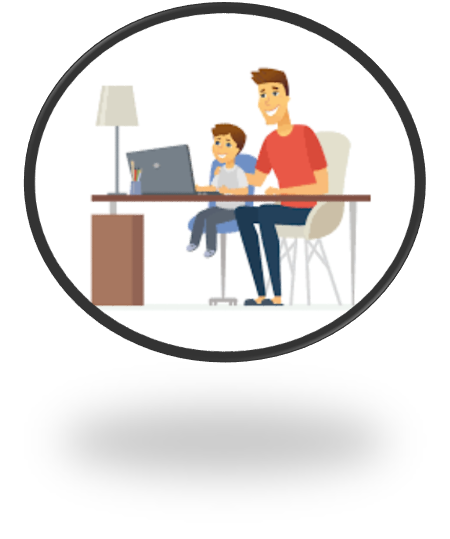 Oila a’zolaringizdan biriga tavsifnoma yozing.
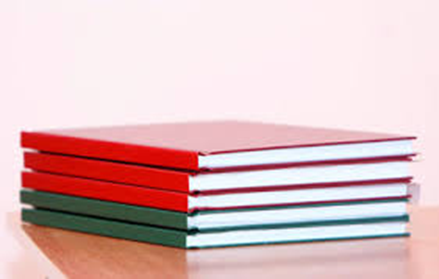